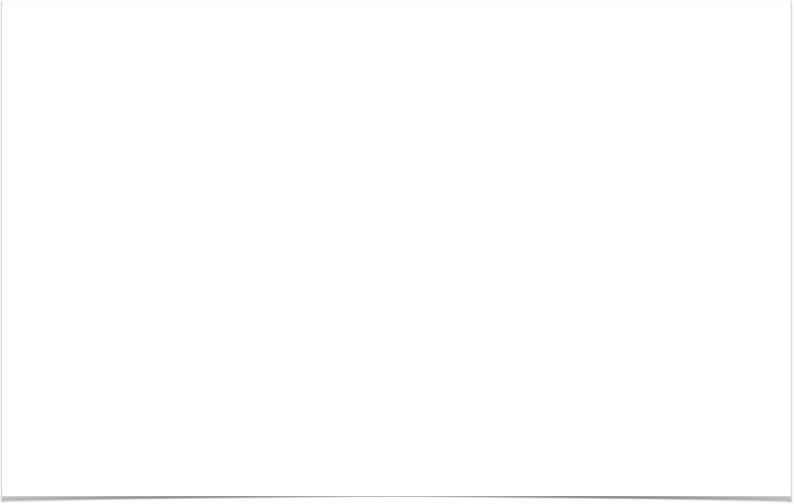 ——-  The Christian Family  ——-
Sunday Bible Study at 10 AM.
Worship at 11 AM & 6:30 PM.
Wednesday Bible Study at 6:30 PM.

COME! Grow with us!

“The unfolding of Your words gives light; It gives understanding to the simple.”


Psalm 119:130
Hymns
–––––––––––––––––––––––––––––––––
272- We Saw Thee Not
254- When the Roll Is Called up Yonder
248- Take Time to Be Holy
177- Purer in Heart, O God
223- There Is Power in the Blood
Worship Prayer
A Remnant Is Not a Leftover!
Lesson by Mark Householder
Zanesville Sunday a.m. 24 December 2023
The Remnant, the Few
GOD Endured, Tolerated, Put Up with, Allowed 
Their behavior, manners, …
He does not seek to tolerate our poor behavior!
Ignorance, Then and Now
Why They Fell
A Remnant Is Kept!

What GOD Doesn’t Want
What GOD Wants
The Chosen Race, for GOD’s Own Possession
Ignorance, Then and Now
Acts 17:30 (KJV)
30 And the times of this ignorance God winked at; but now commandeth all men every where to repent:

Acts 17:30 (NASB)
30 "Therefore having overlooked the times of ignorance, God is now declaring to men that all people everywhere should repent,
Why They Fell
• Hebrews 3:17

17 And with whom was He angry for forty years? Was it not with those who sinned, whose bodies fell in the wilderness?
Why They Fell
Exodus 13:14, 16
14 "And it shall be when your son asks you in time to come, saying, 'What is this?' then you shall say to him, 'With a powerful hand the LORD brought us out of Egypt, from the house of slavery.• 

Deuteronomy 6:23
23 He brought us out from there in order to bring us in, to give us the land which He had sworn to our fathers.'

Deuteronomy 26:8
8 and the LORD brought us out of Egypt with a mighty hand and an outstretched arm and with great terror and with signs and wonders;
Why They Fell
Exodus 14:11, 12

11 Then they said to Moses, "Is it because there were no graves in Egypt that you have taken us away to die in the wilderness? Why have you dealt with us in this way, bringing us out of Egypt?
12 "Is this not the word that we spoke to you in Egypt, saying, 'Leave us alone that we may serve the Egyptians'? For it would have been better for us to serve the Egyptians than to die in the wilderness.”
Why They Fell
Exodus 16:3
3 The sons of Israel said to them, "Would that we had died by the LORD'S hand in the land of Egypt, when we sat by the pots of meat, when we ate bread to the full; for you have brought us out into this wilderness to kill this whole assembly with hunger."

Deuteronomy 1:27
27 and you grumbled in your tents and said, 'Because the LORD hates us, He has brought us out of the land of Egypt to deliver us into the hand of the Amorites to destroy us.
A Remnant Is Kept!
Romans 11:1-15
1 I say then, God has not rejected His people, has He? May it never be! For I too am an Israelite, a descendant of Abraham, of the tribe of Benjamin.
2 God has not rejected His people whom He foreknew Or do you not know what the Scripture says in the passage about Elijah, how he pleads with God against Israel?
A Remnant Is Kept!
Romans 11:1-15

3 "Lord, THEY HAVE KILLED YOUR PROPHETS, THEY HAVE TORN DOWN YOUR ALTARS, AND I ALONE AM LEFT, AND THEY ARE SEEKING MY LIFE."
4 But what is the divine response to him? "I HAVE KEPT for Myself SEVEN THOUSAND MEN WHO HAVE NOT BOWED THE KNEE TO BAAL."
A Remnant Is Kept!
Romans 11:1-15

5 In the same way then, there has also come to be at the present time a remnant according to God's gracious choice.
What GOD Doesn’t Want
Matthew 5:29-30

29 "If your right eye makes you stumble, tear it out and throw it from you; for it is better for you to lose one of the parts of your body, than for your whole body to be thrown into hell.
30 "If your right hand makes you stumble, cut it off and throw it from you; for it is better for you to lose one of the parts of your body, than for your whole body to go into hell.
What GOD Doesn’t Want
Matthew 18:14

14 "So it is not the will of your Father who is in heaven that one of these little ones perish.
What GOD Doesn’t Want
2 Peter 3:9

9 The Lord is not slow about His promise, as some count slowness, but is patient toward you, not wishing for any to perish but for all to come to repentance.
What GOD Doesn’t Want
2 Peter 3:9

9 The Lord is not slow about His promise, as some count slowness, but is patient toward you, not wishing for any to perish but for all to come to repentance.
What GOD Wants
“be their God,” 14

Genesis 17:8
8 "I will give to you and to your descendants after you, the land of your sojournings, all the land of Canaan, for an everlasting possession; and I will be their God."

Exodus 29:45
45 "I will dwell among the sons of Israel and will be their God.

Leviticus 26:45
45 'But I will remember for them the covenant with their ancestors, whom I brought out of the land of Egypt in the sight of the nations, that I might be their God. I am the LORD.'"
What GOD Wants
Jeremiah 24:7

7 'I will give them a heart to know Me, for I am the LORD; and they will be My people, and I will be their God, for they will return to Me with their whole heart.
What GOD Wants
2 Corinthians 6:

        AND I WILL BE THEIR GOD, AND THEY SHALL BE MY PEOPLE.
The Chosen Race
1 Peter 2:9

9 But you are A CHOSEN RACE, A royal PRIESTHOOD, A HOLY NATION, A PEOPLE FOR God's OWN POSSESSION, so that you may proclaim the excellencies of Him who has called you out of darkness into His marvelous light;
A Remnant Is…
A CHOSEN RACE
A royal PRIESTHOOD
A HOLY NATION
A PEOPLE FOR God's OWN POSSESSION, so that you may proclaim the excellencies of Him who has 
called you out of darkness into His marvelous light;

THE BEST PORTION!
not the dregs
The Chosen Race:  Will YOU Be In It?
Hear the gospel.
+ Believe it, be convinced to the point of action.
+ Repent of your past and turn to God.
+ Confess Jesus as Lord and Savior.
+ Submit to Baptism for the remission of your sins.

+ T.ime.  Be faithful for your lifeTIME.
–––––––––––––––––––––––––––––––––––––––
= A+  Assurance of Success! 
= a crown of life!                      Press on!